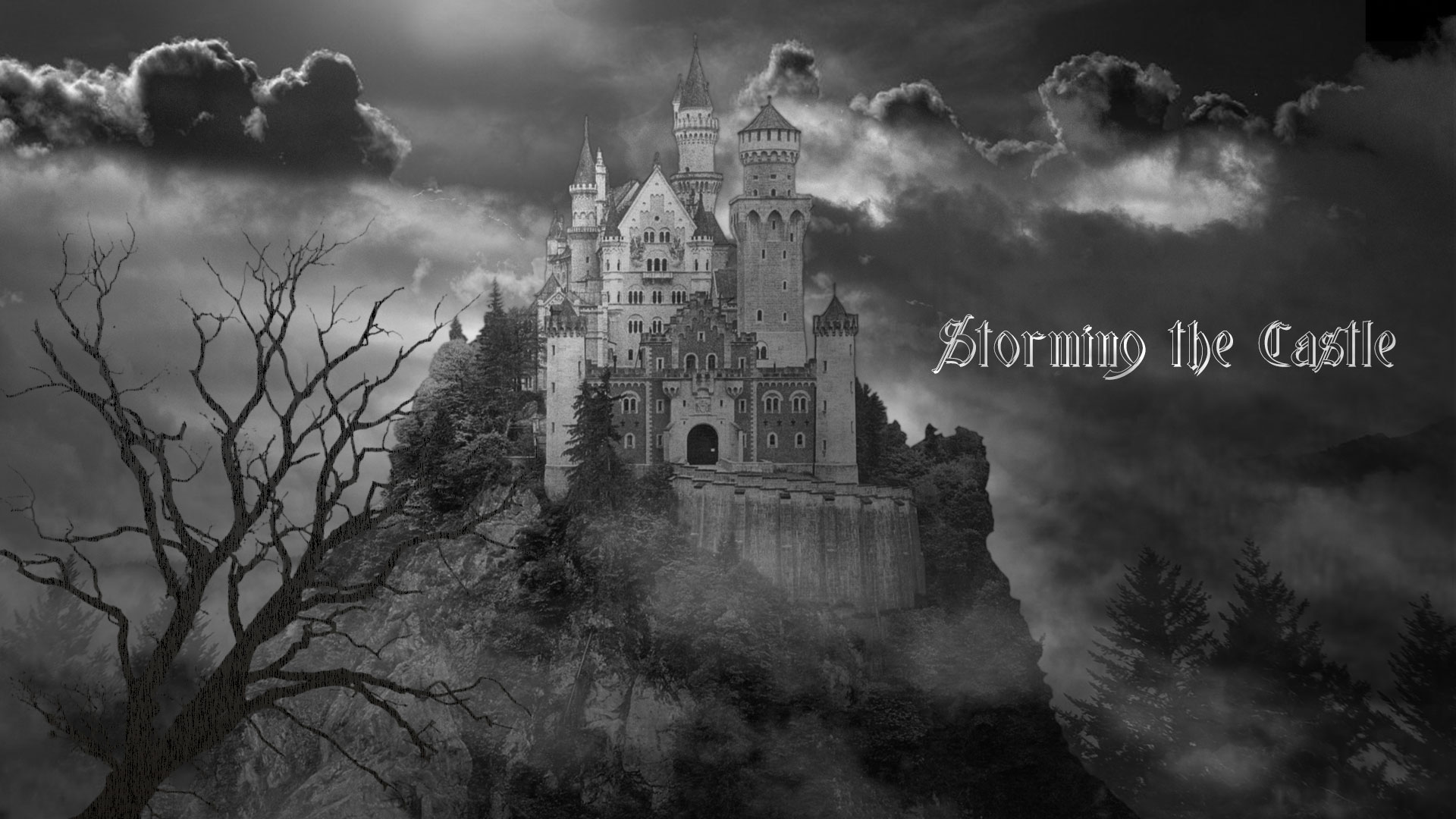 Title card
Spooky clouds and lightning 
thunder sfx
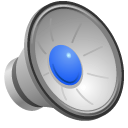 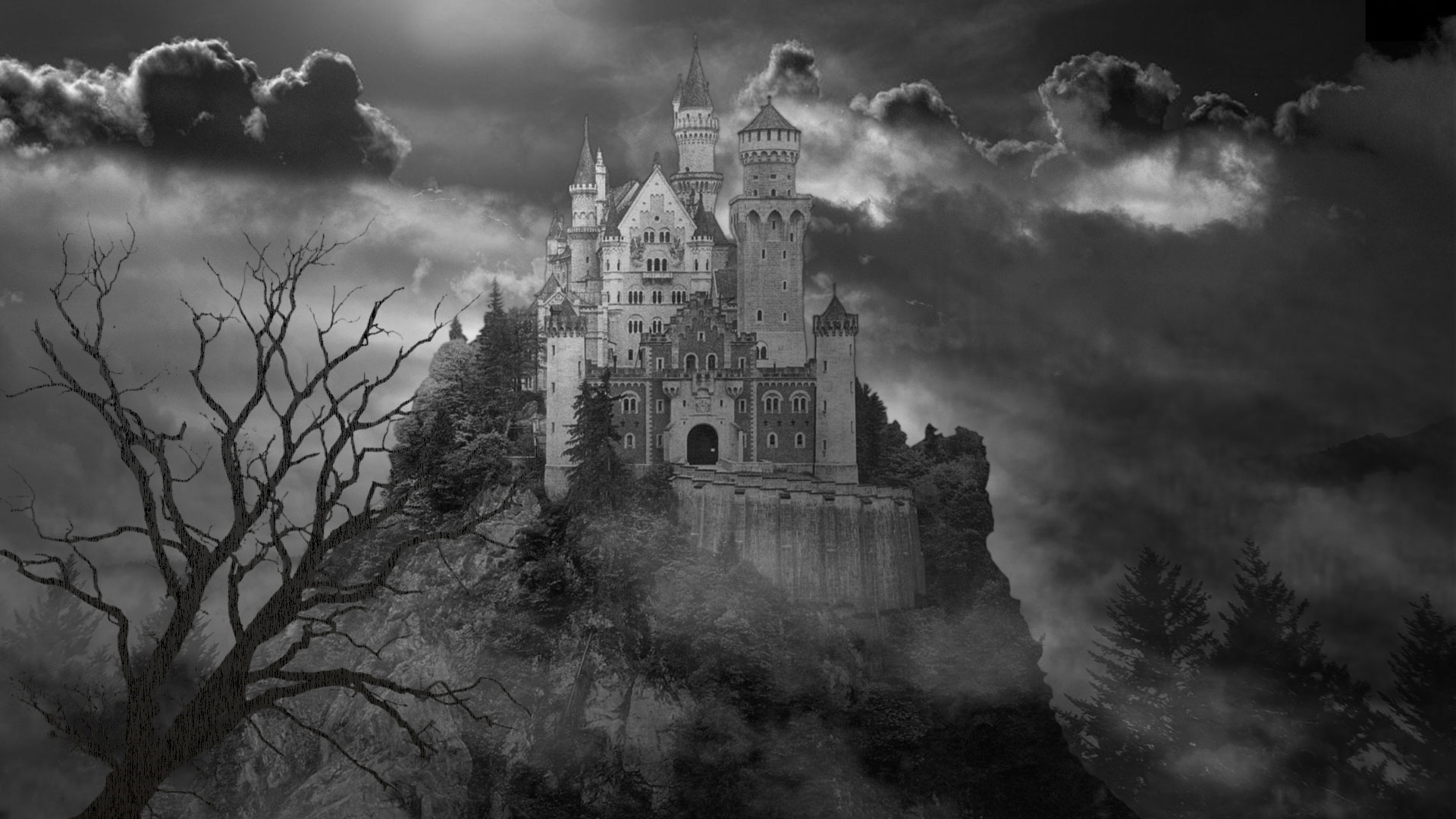 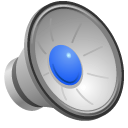 [Speaker Notes: Spooky clouds and lightning 
thunder sfx]
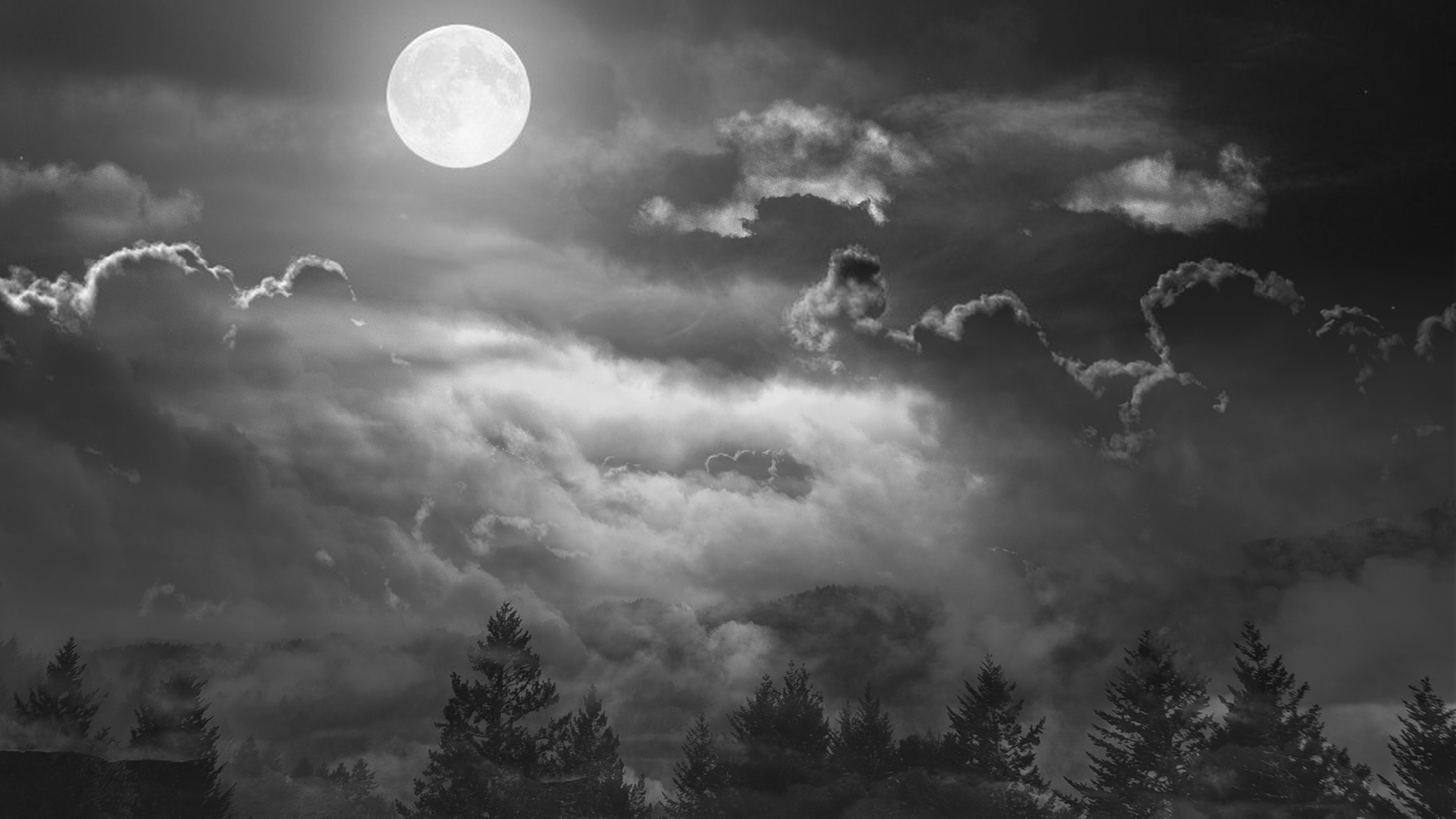 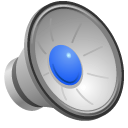 [Speaker Notes: Spooky clouds and lightning 
Door bell sfx on click]
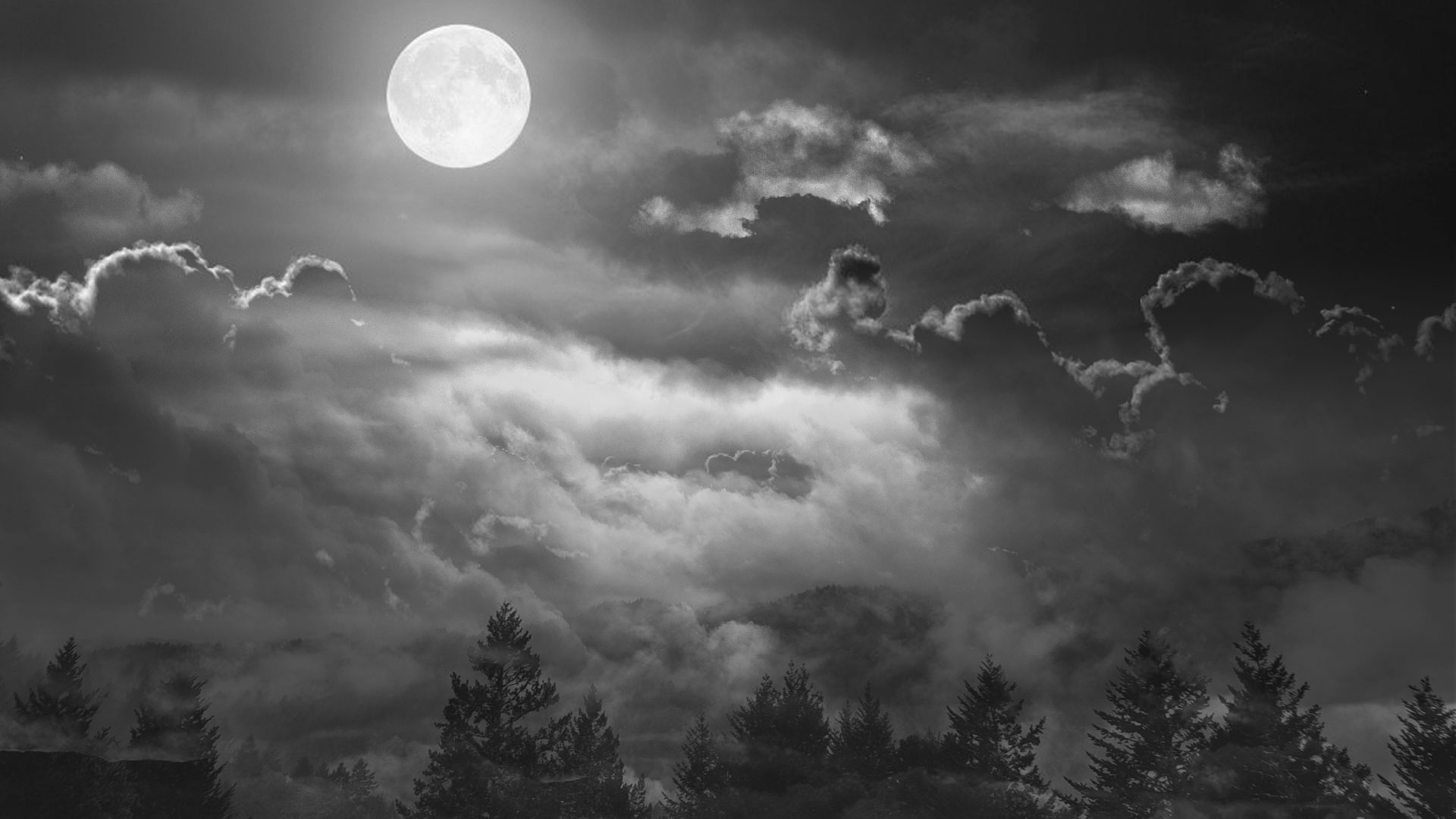 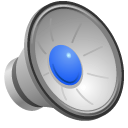 [Speaker Notes: Answer door
Spooky clouds and lightning 
Angry Mob sfx on click]
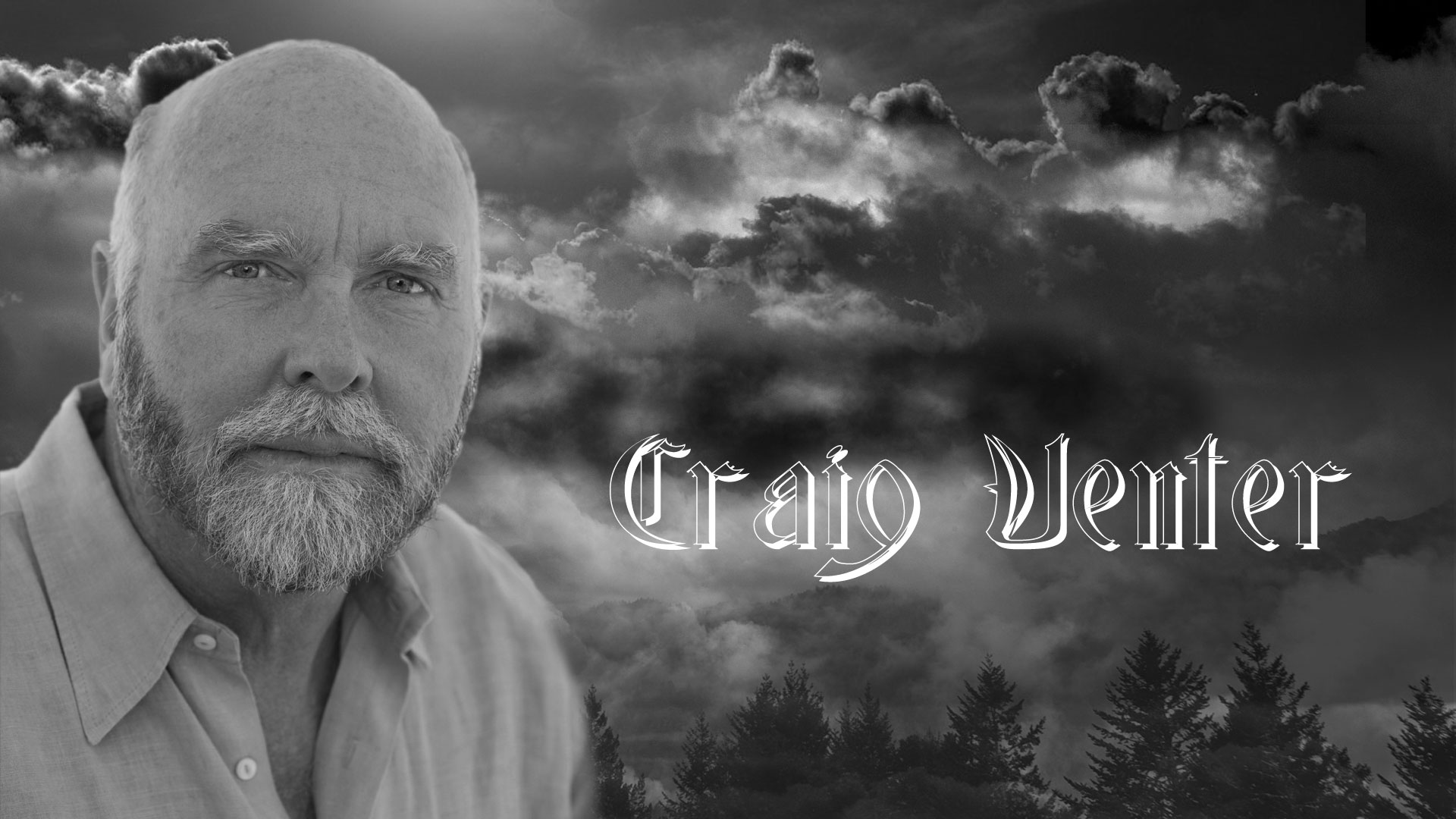 [Speaker Notes: Doorbell sfx on click]
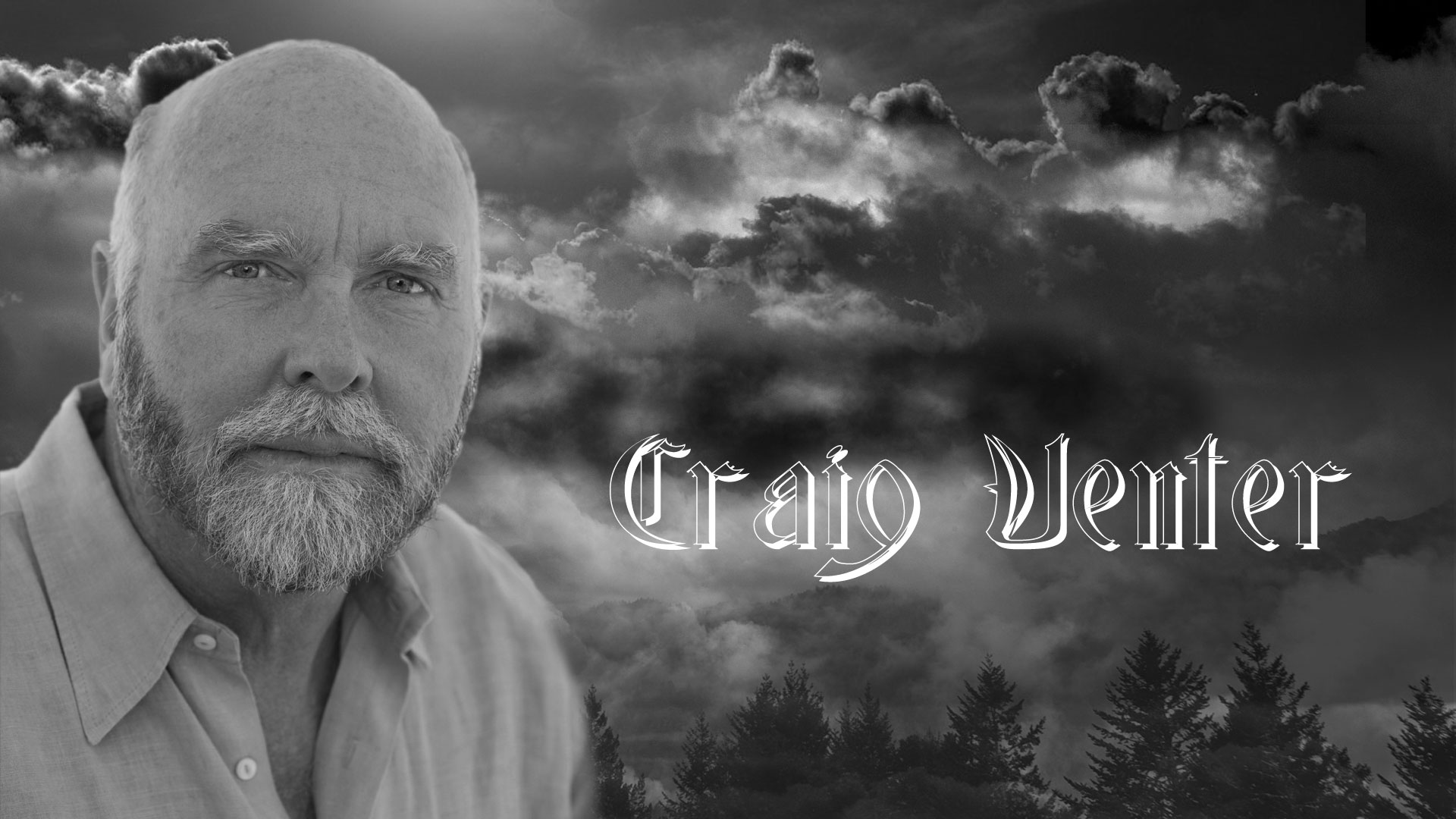 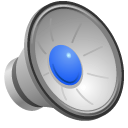 [Speaker Notes: Doorbell sfx on click]
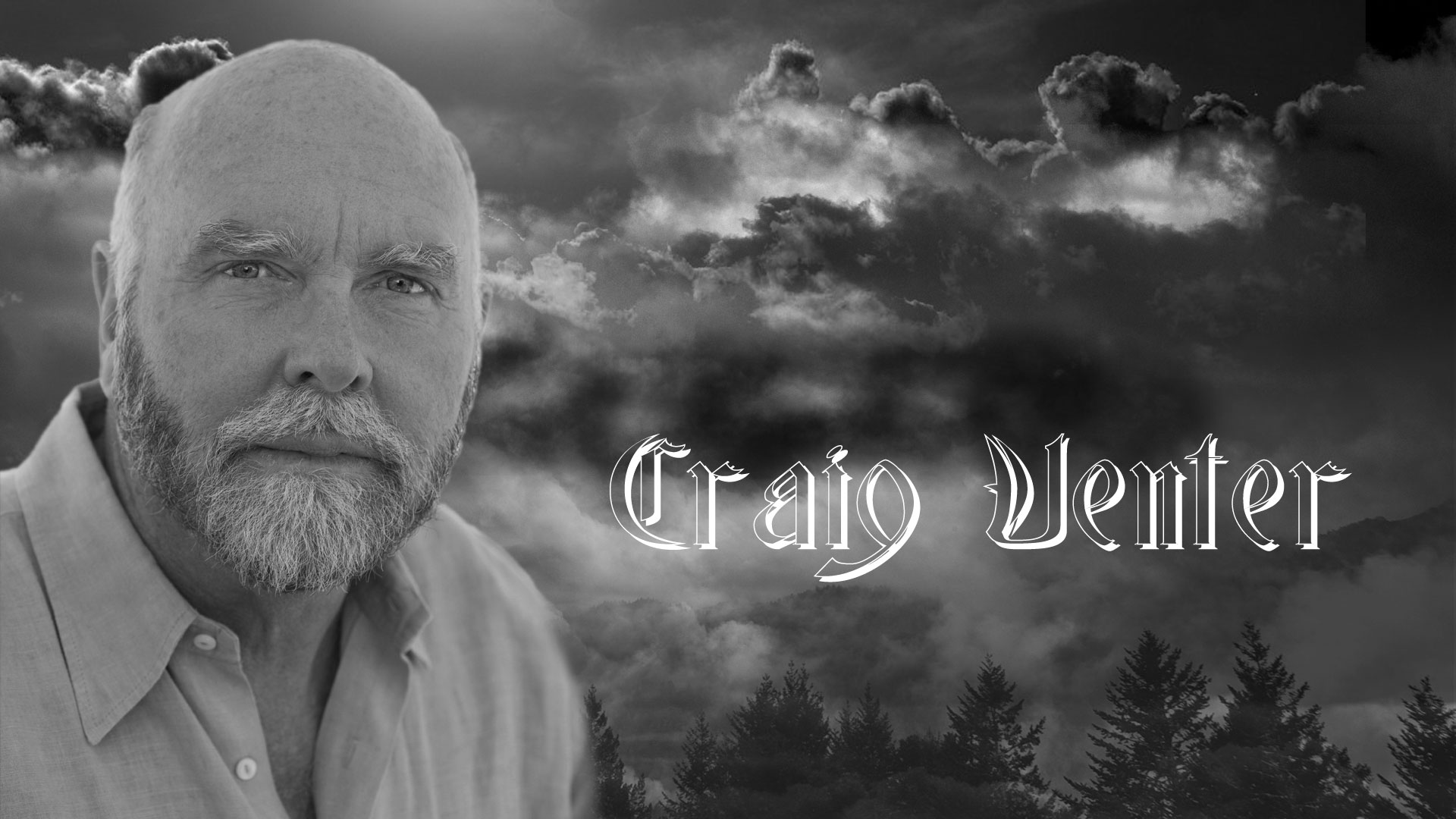 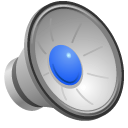 [Speaker Notes: Whinnying horses sfx on click]
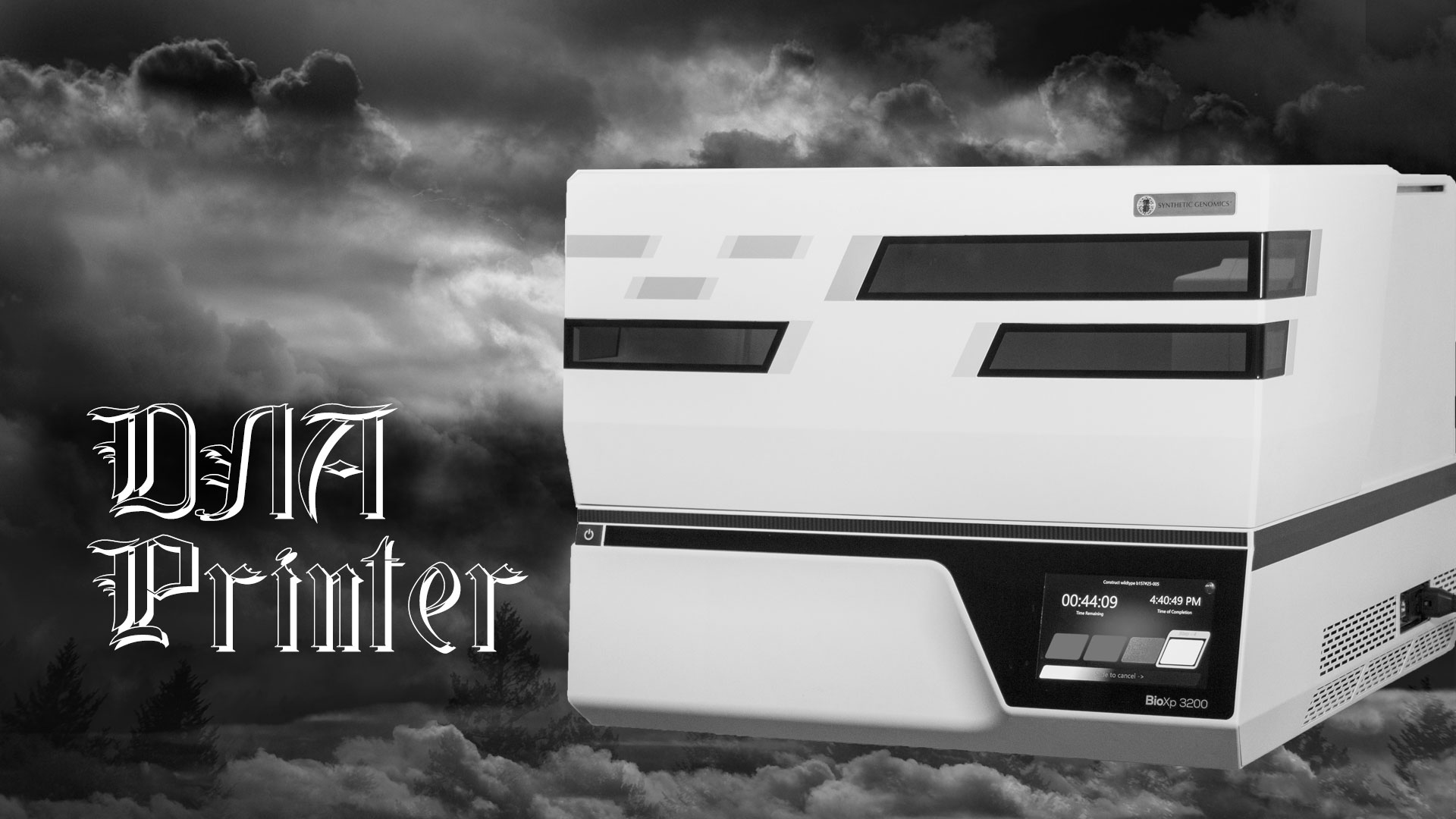 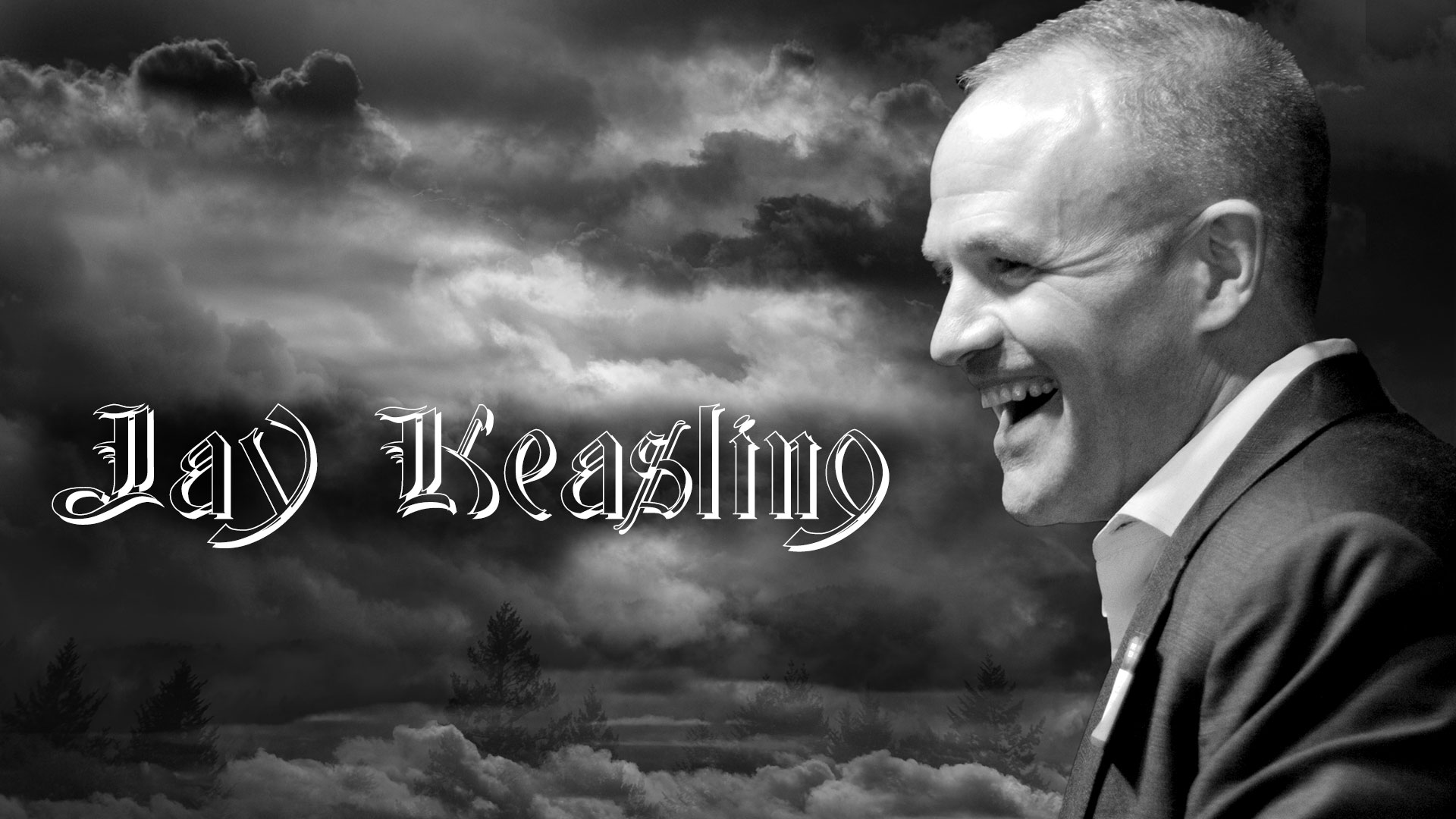 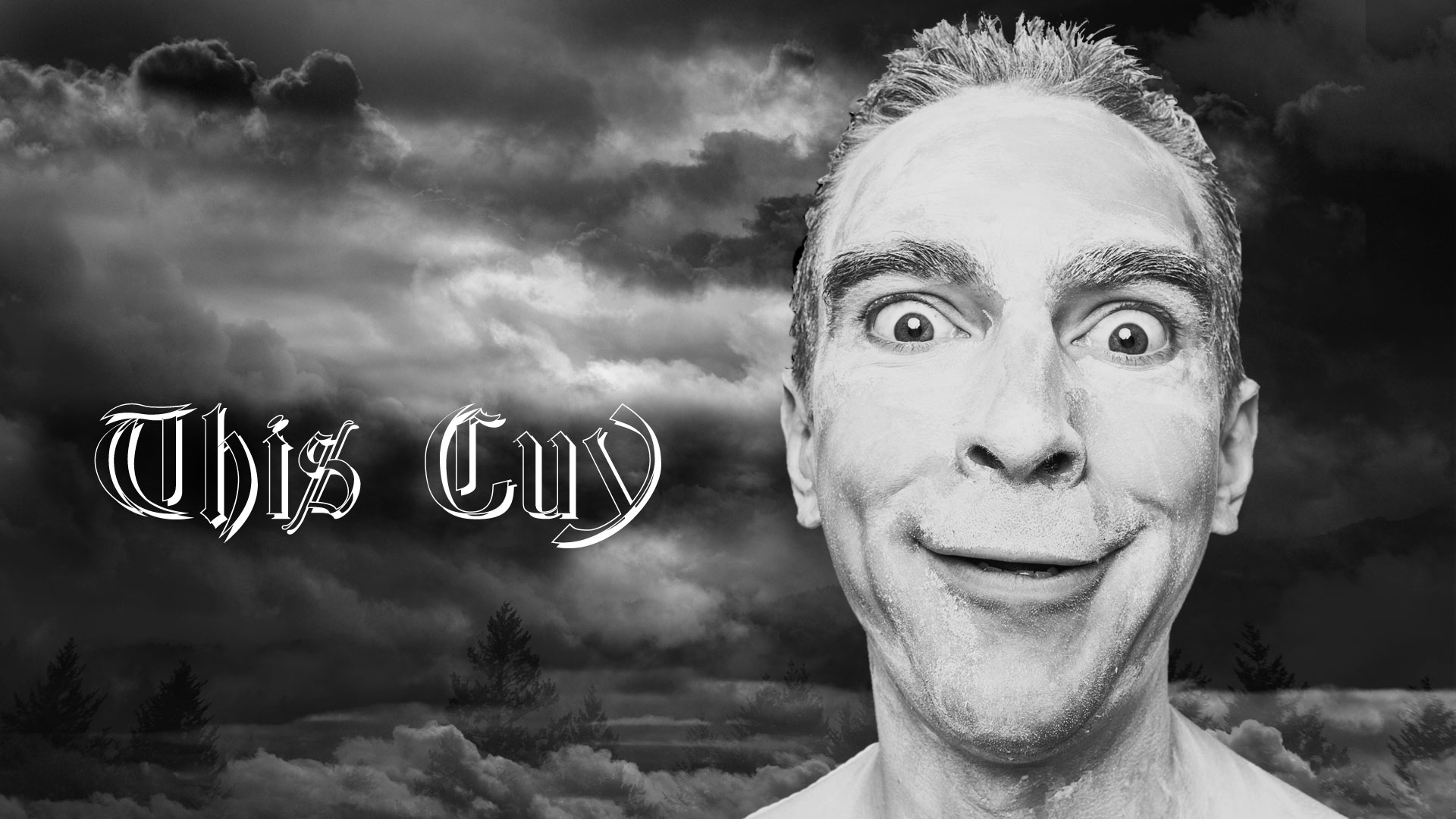 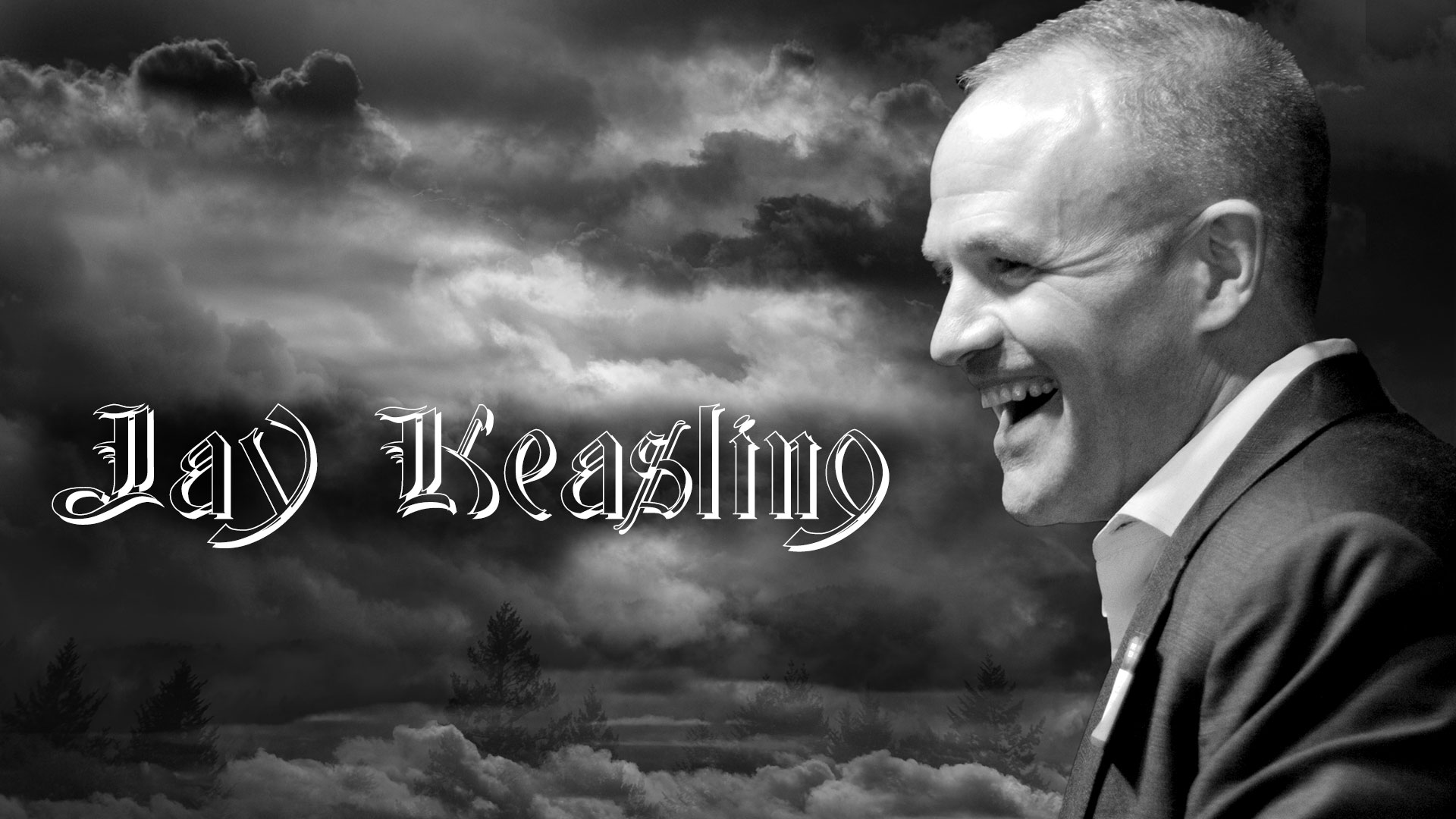 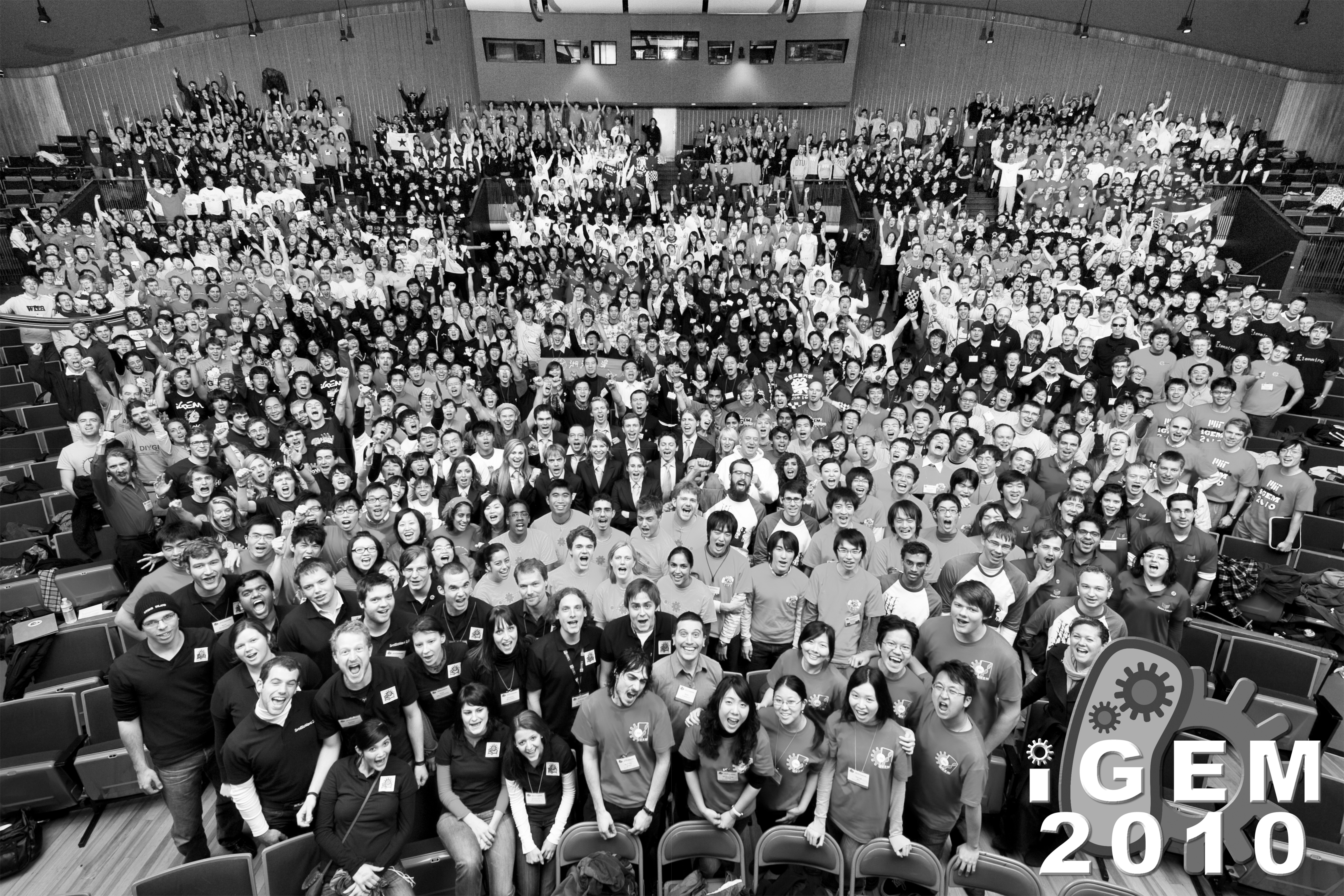 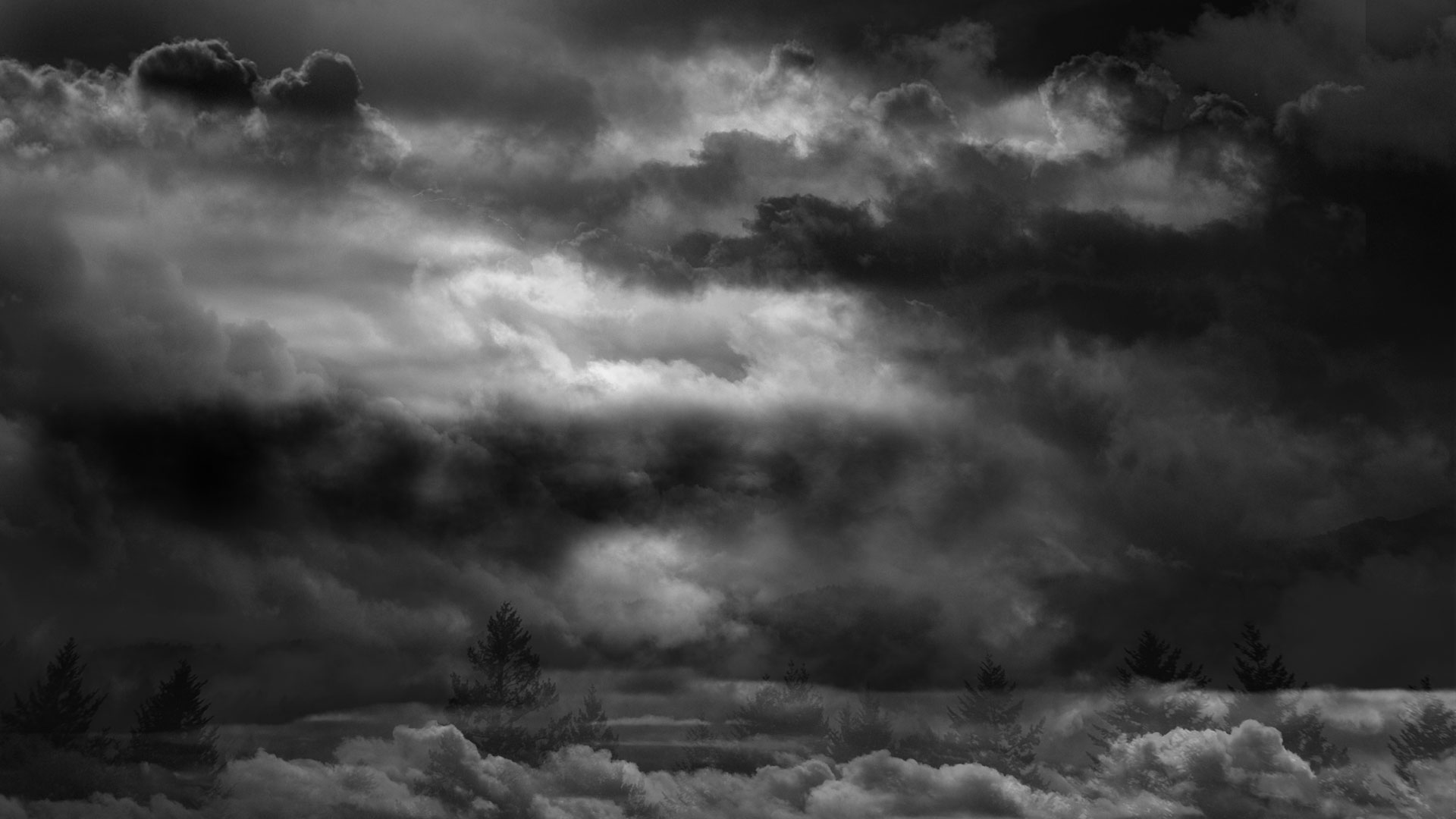 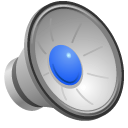 [Speaker Notes: Time to go home
Disappointed crowd sfx on slide change]
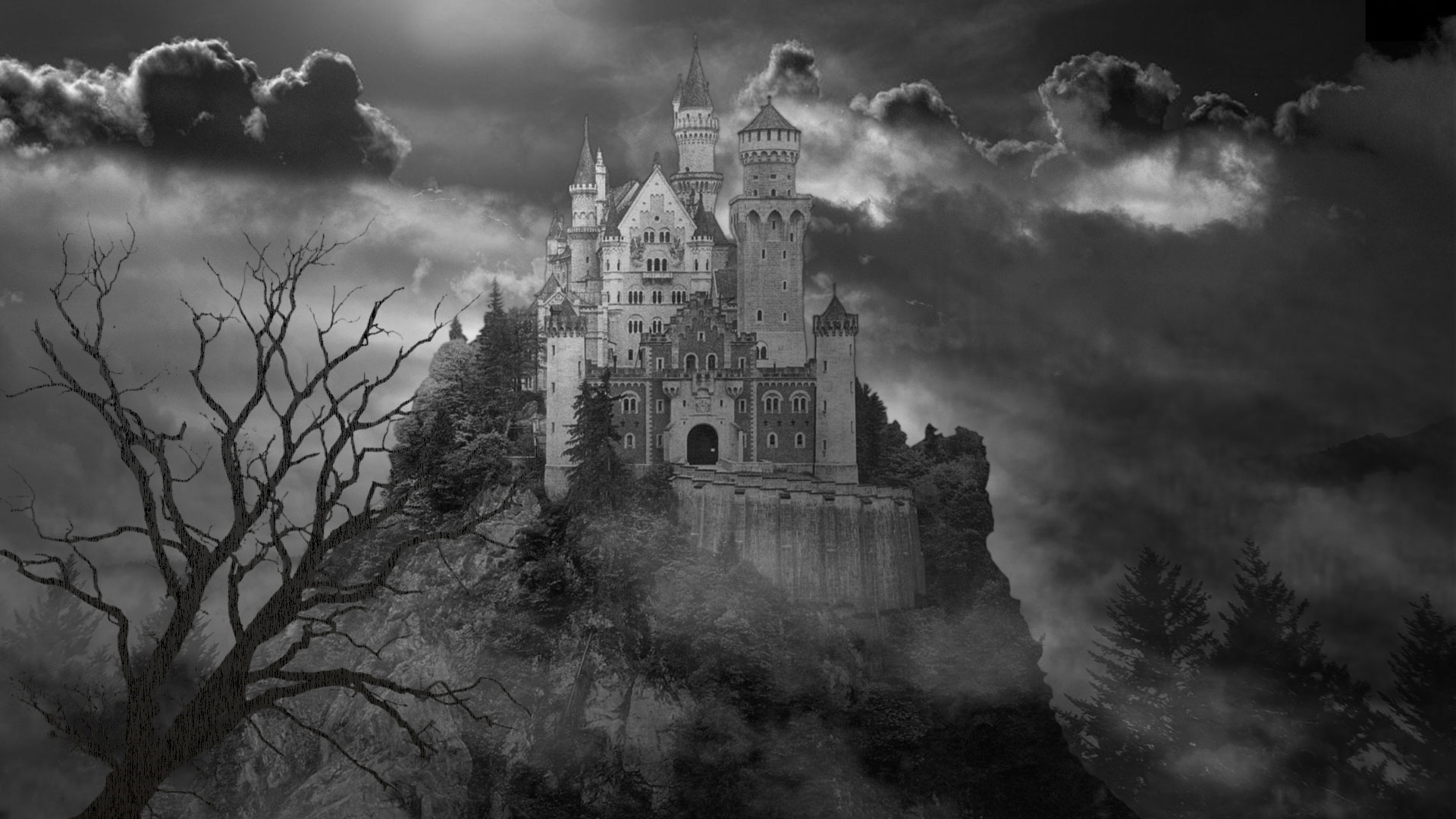 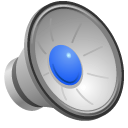 [Speaker Notes: Goodnight people
Castle door closing sfx on slide change
Elephant sfx on click]
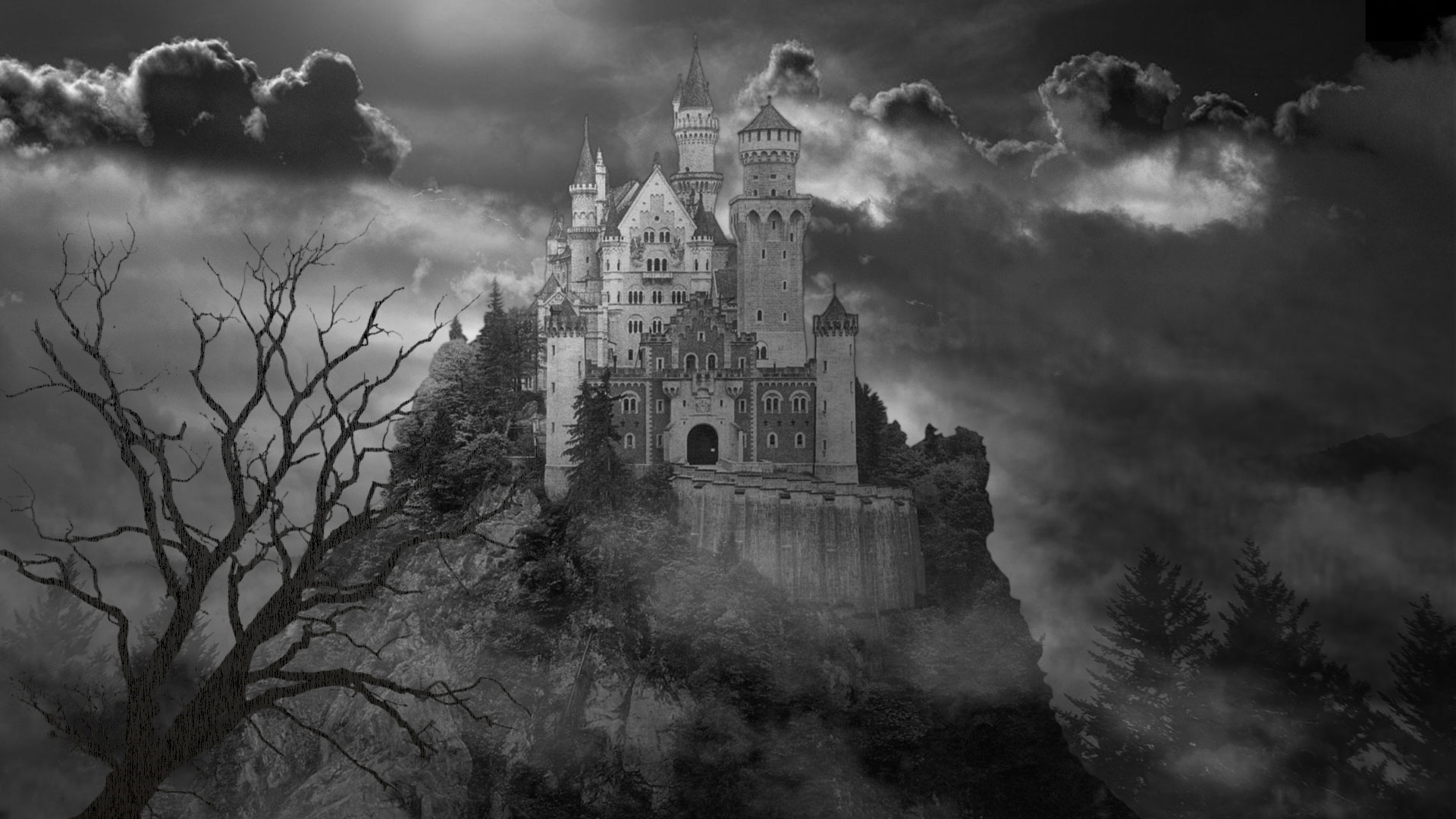 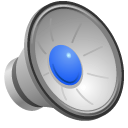 [Speaker Notes: Goodnight people
Castle door closing sfx on slide change
Elephant sfx on click]
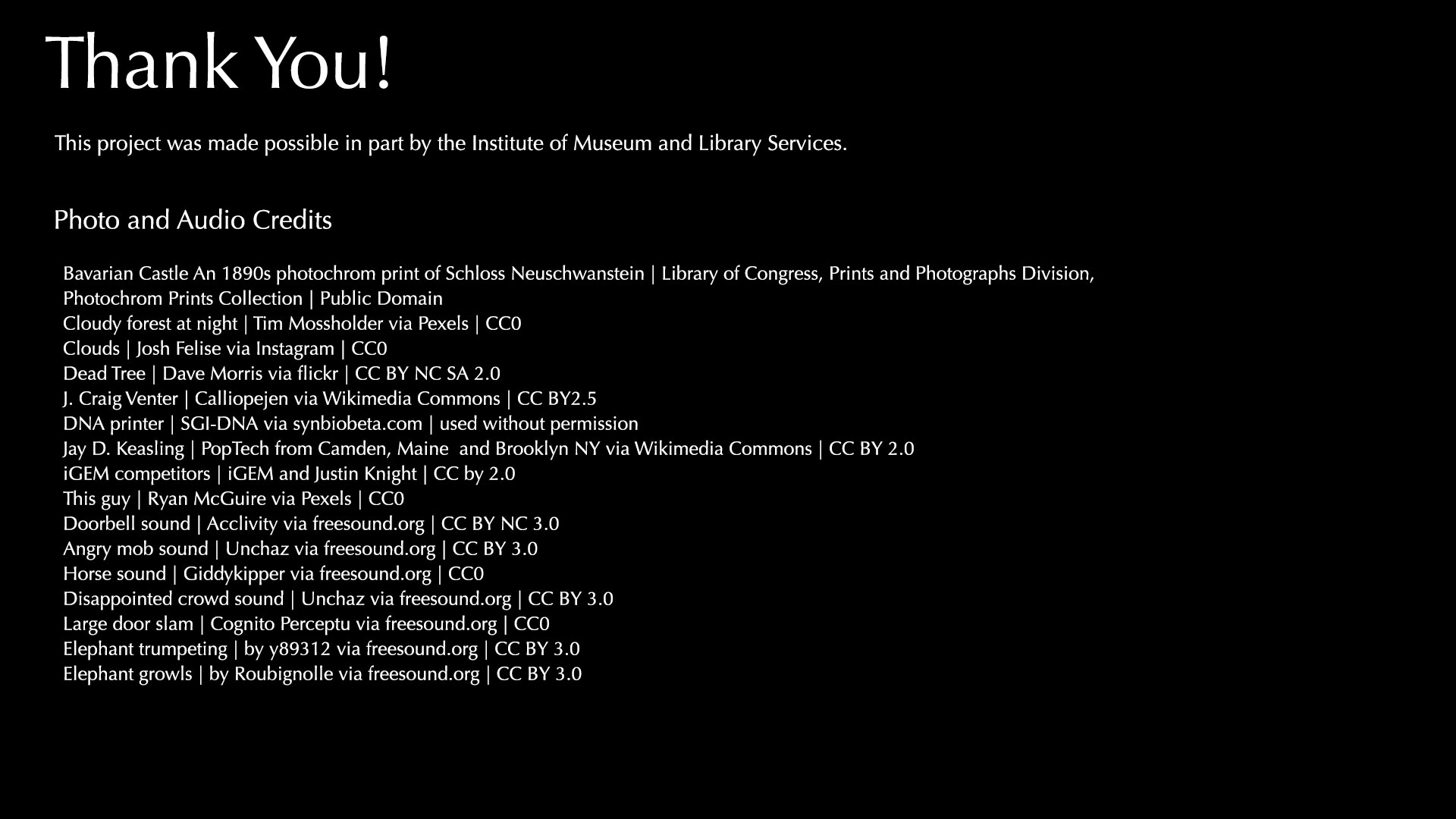